До свидания, Букварь!
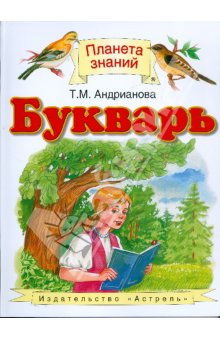 Букваринск
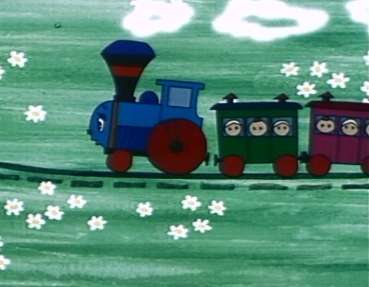 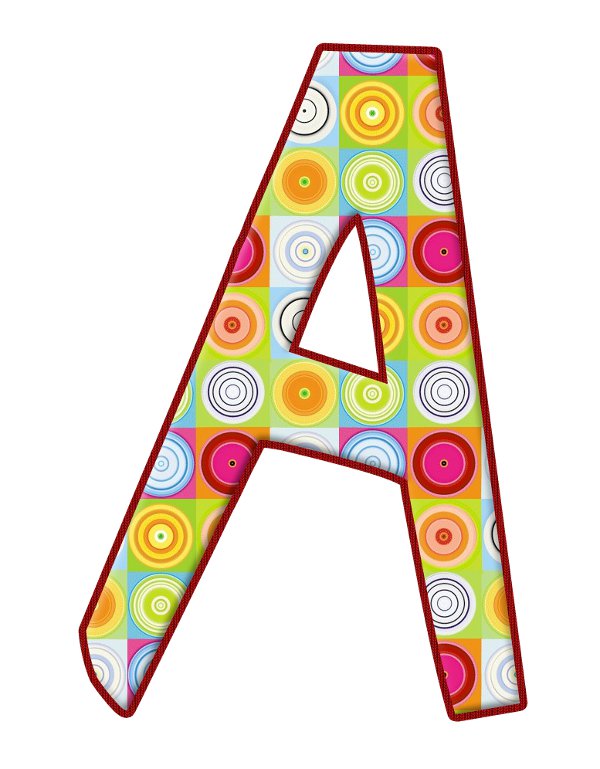 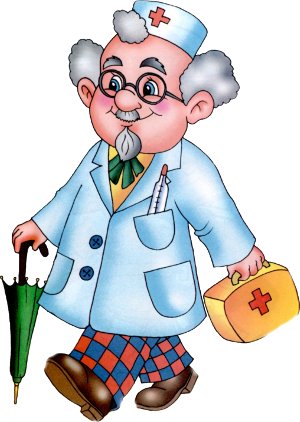 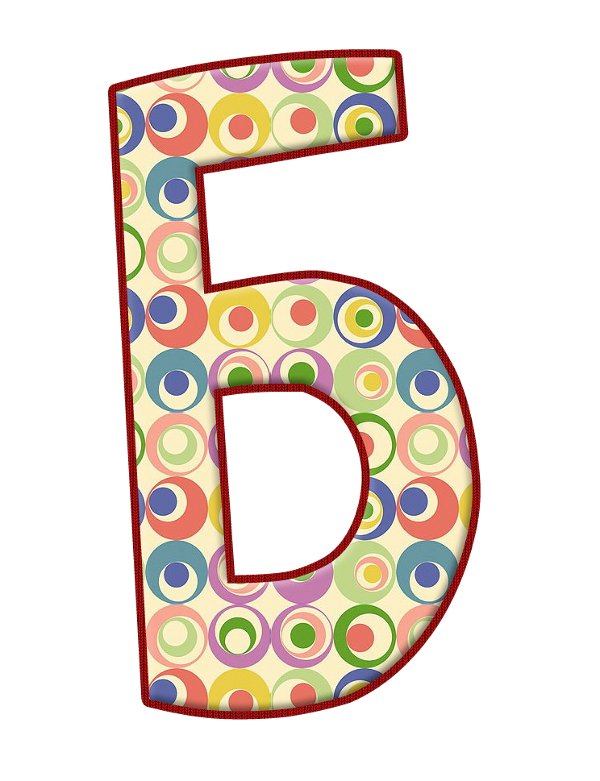 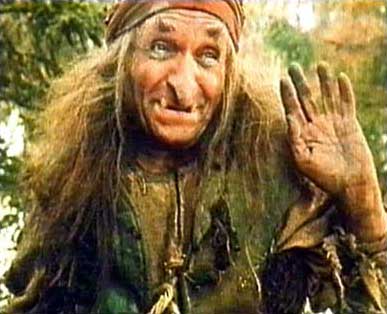 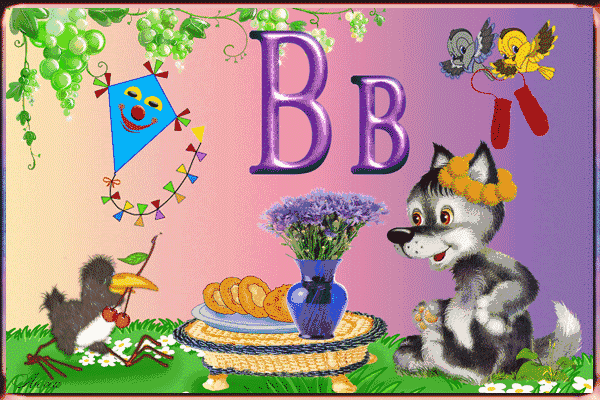 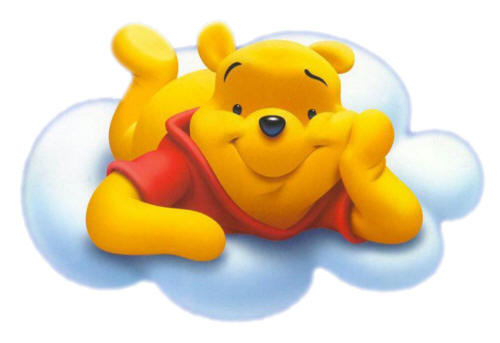 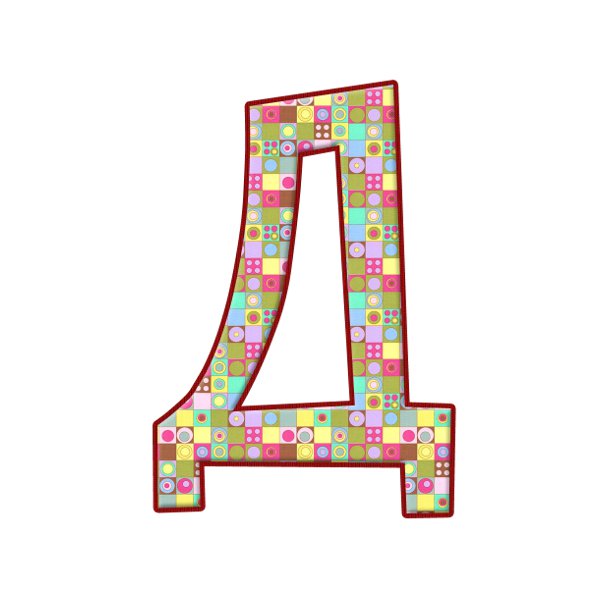 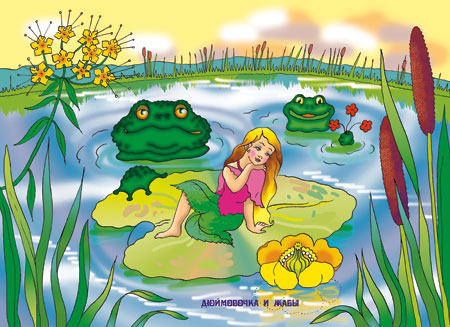 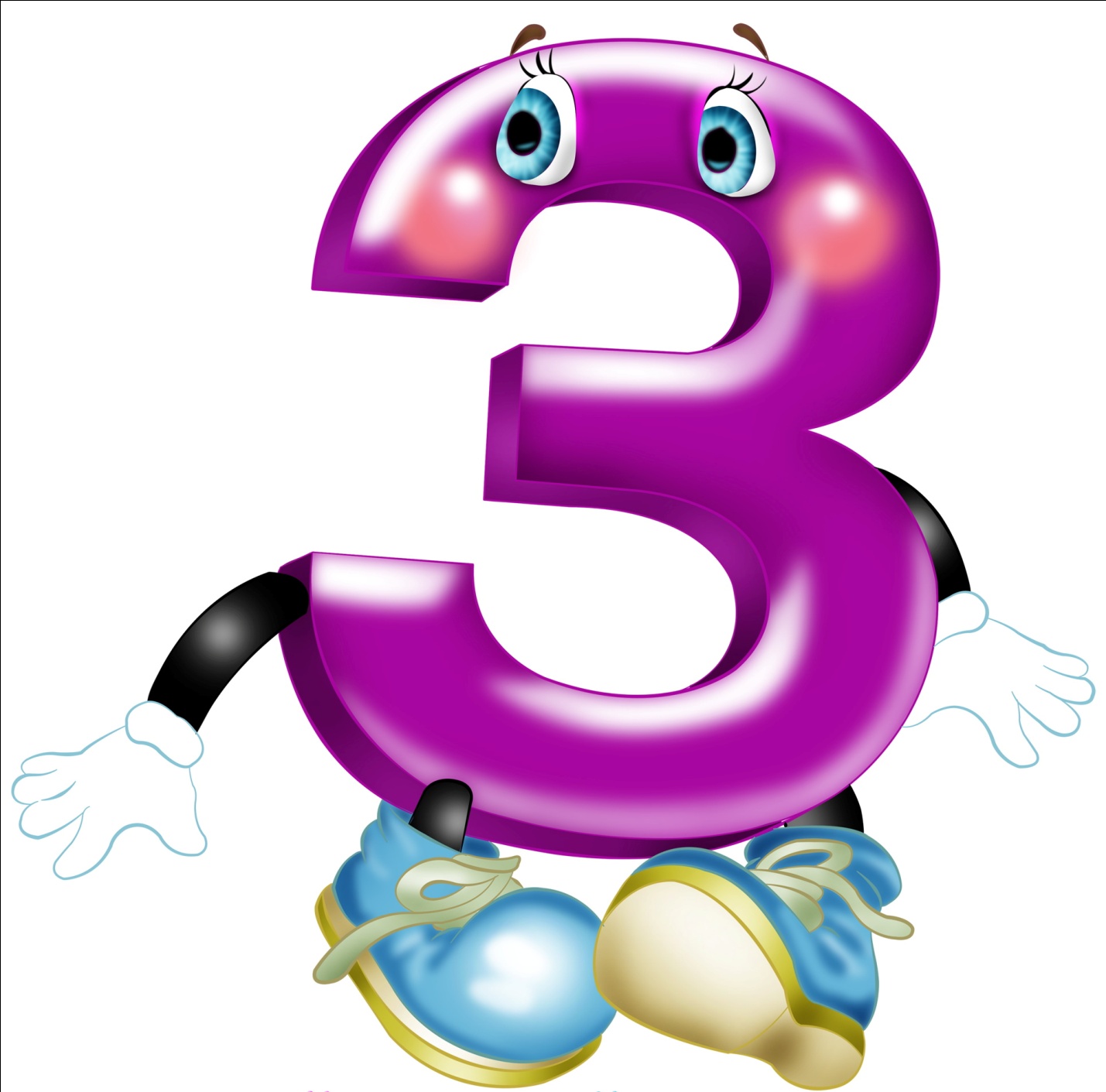 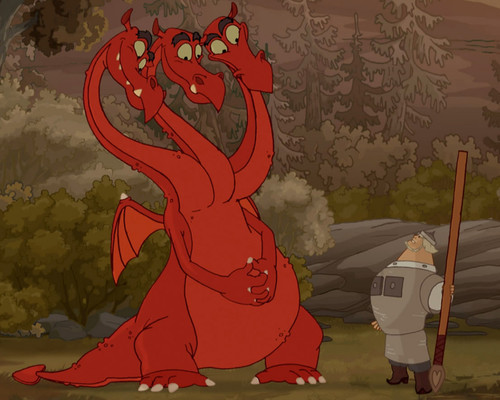 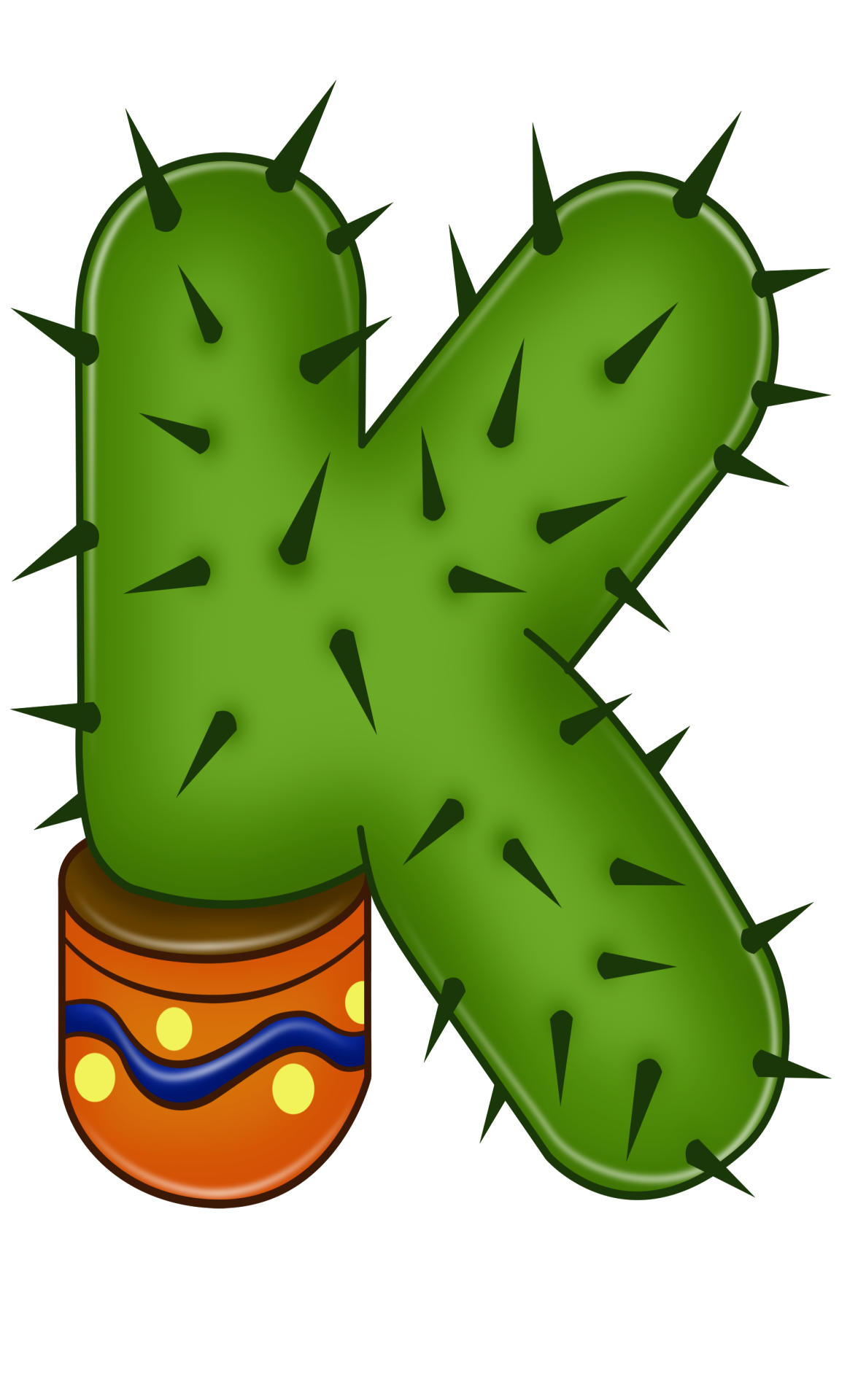 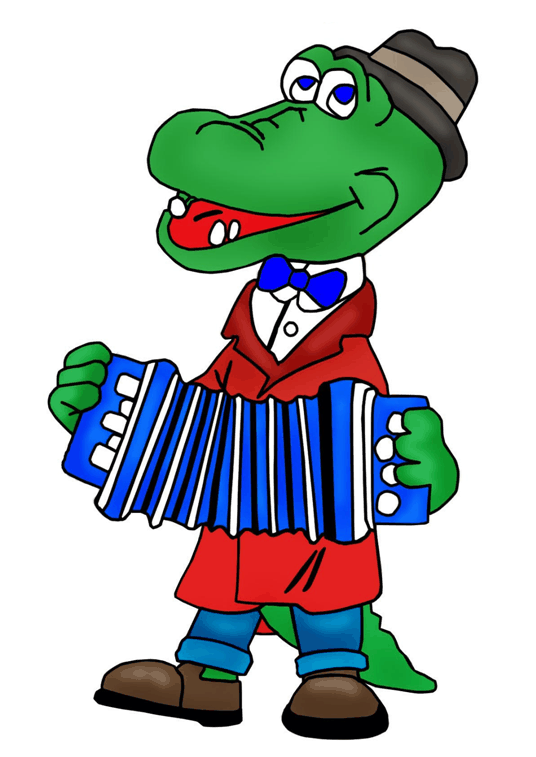 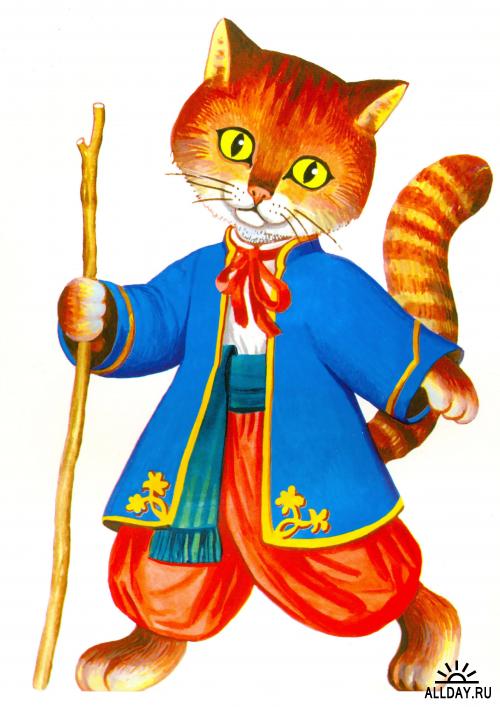 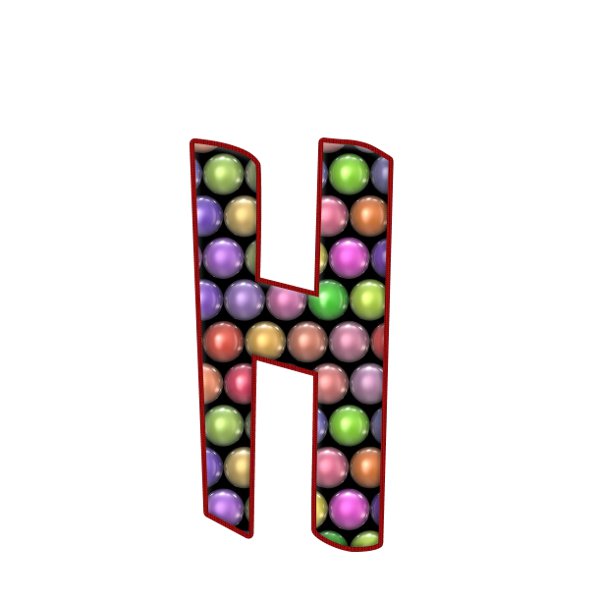 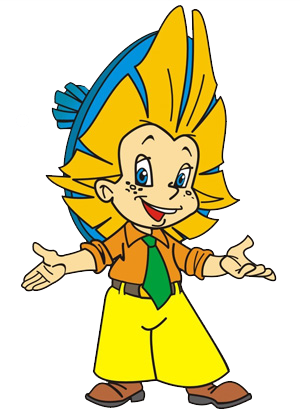 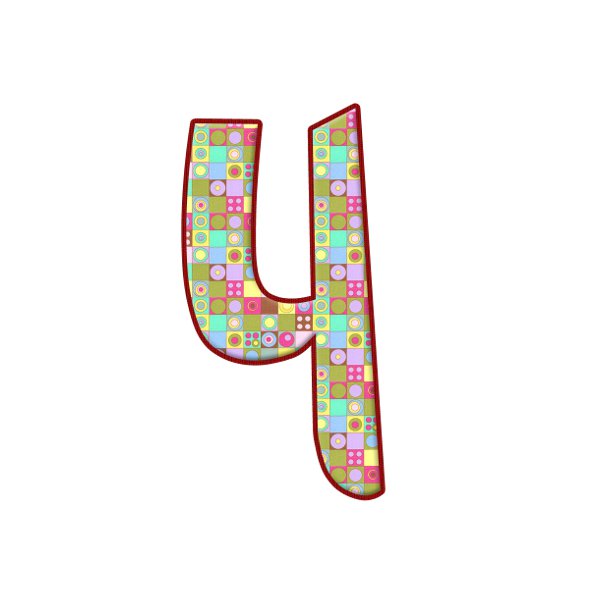 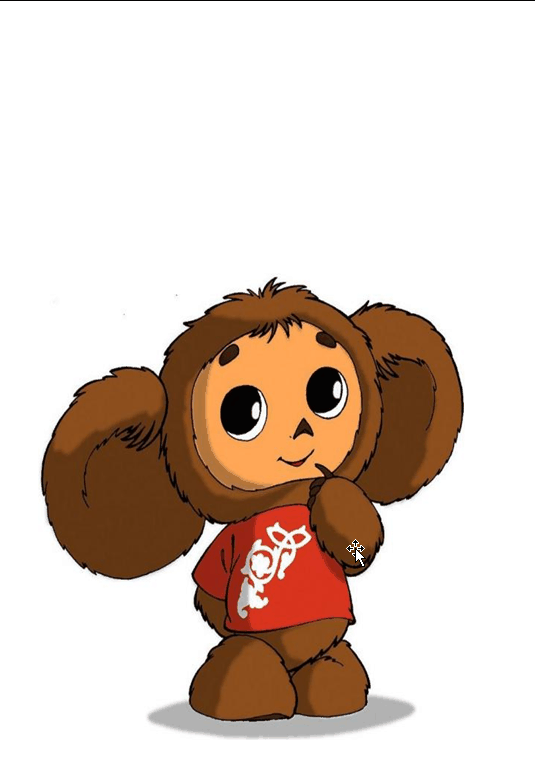 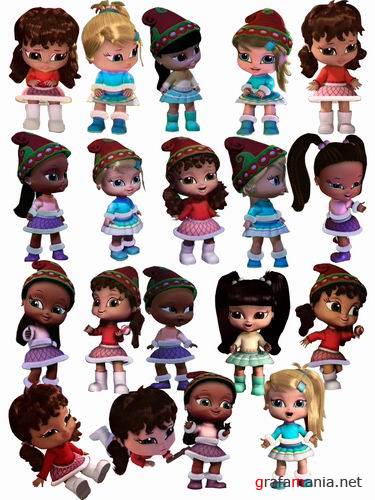 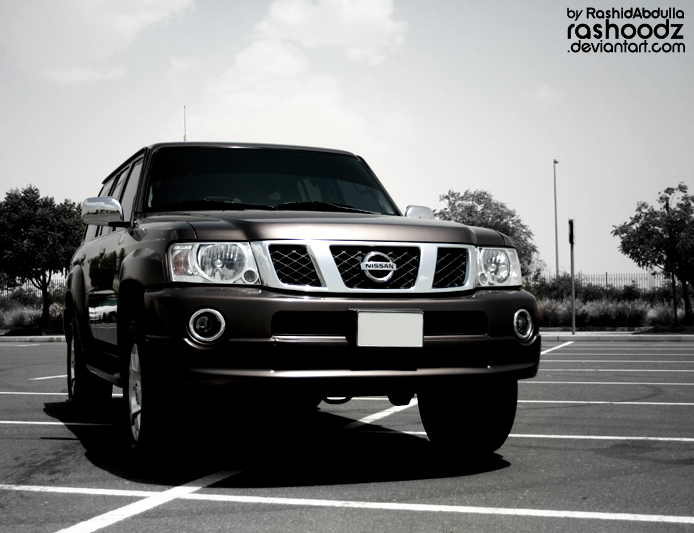 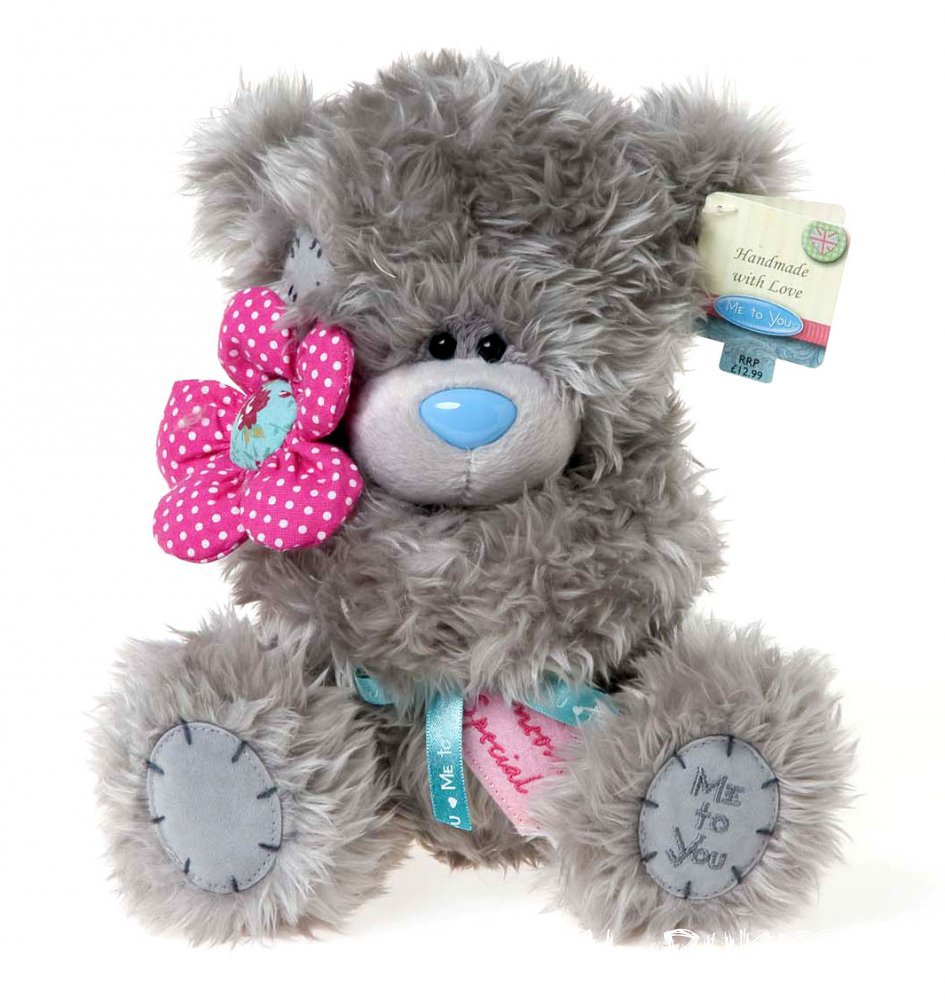 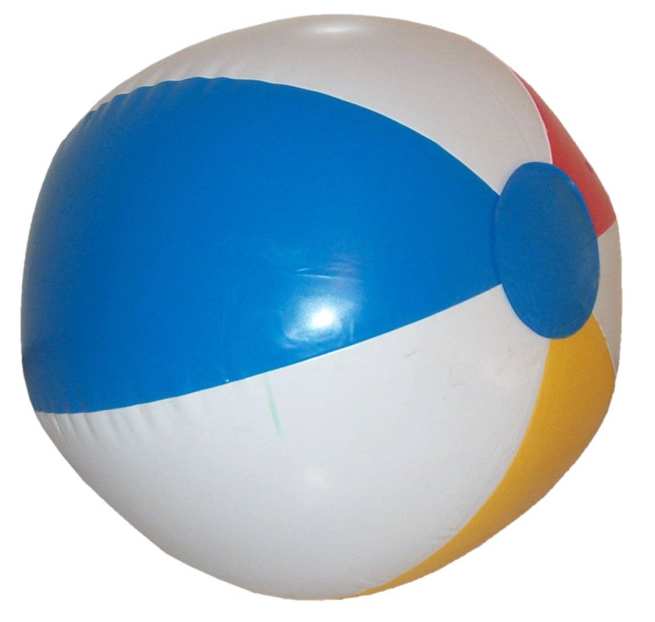 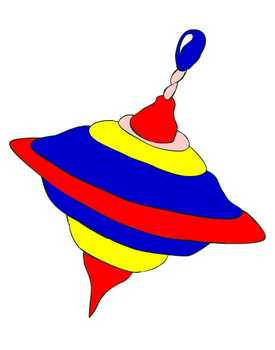 Всего хорошего.